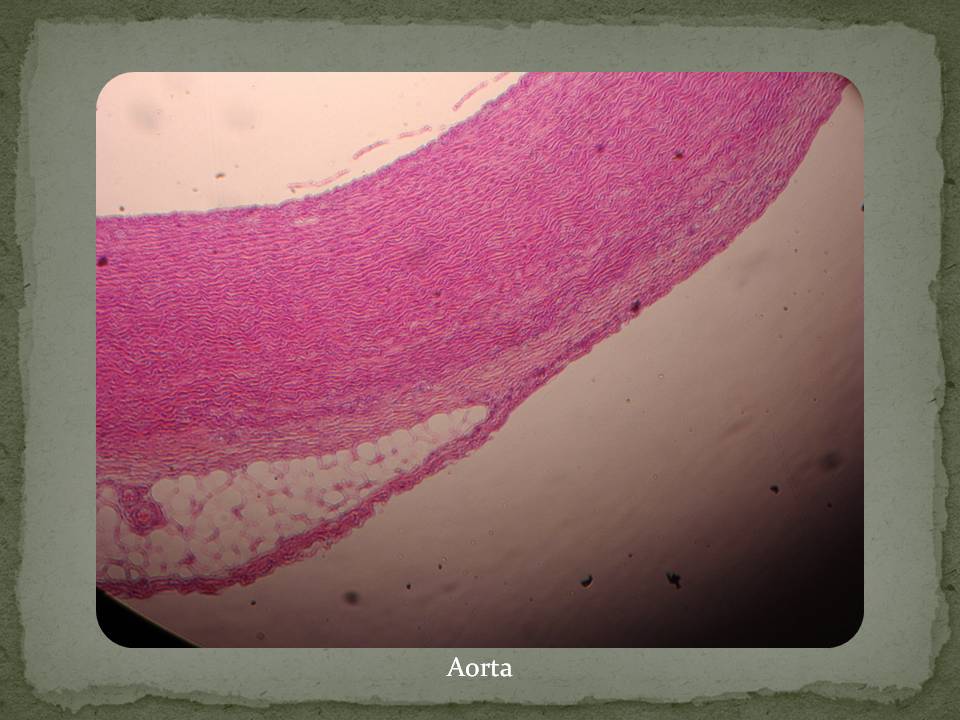 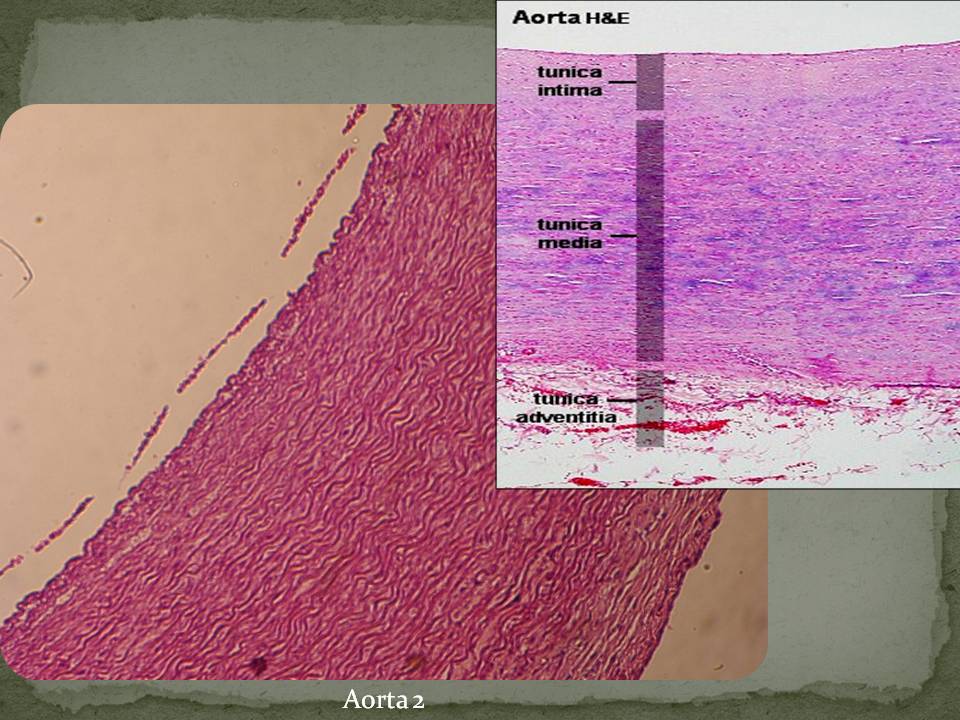 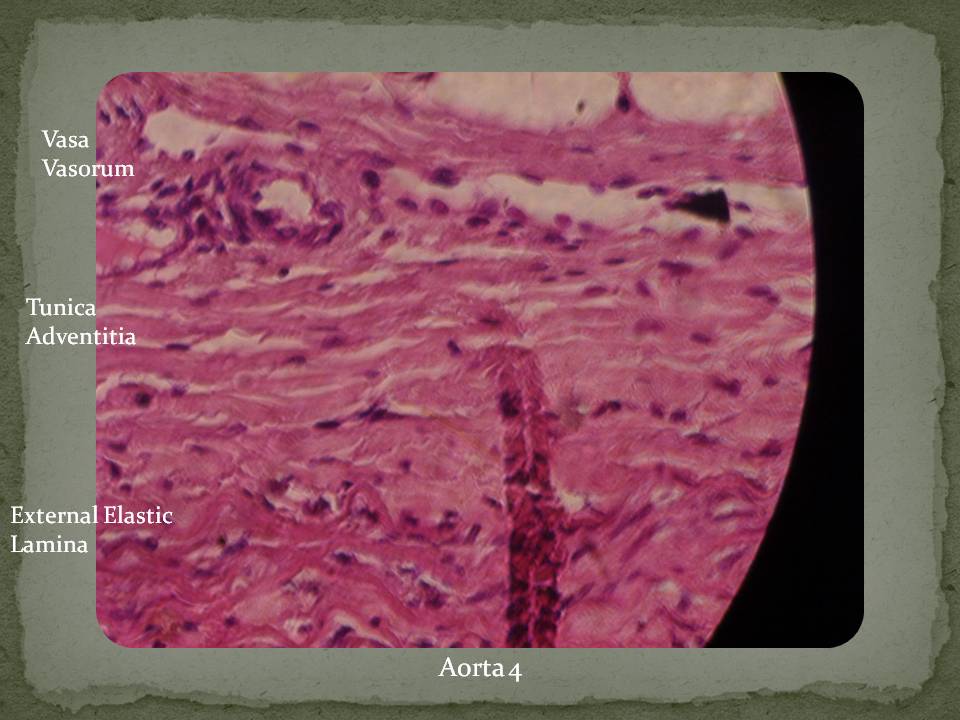 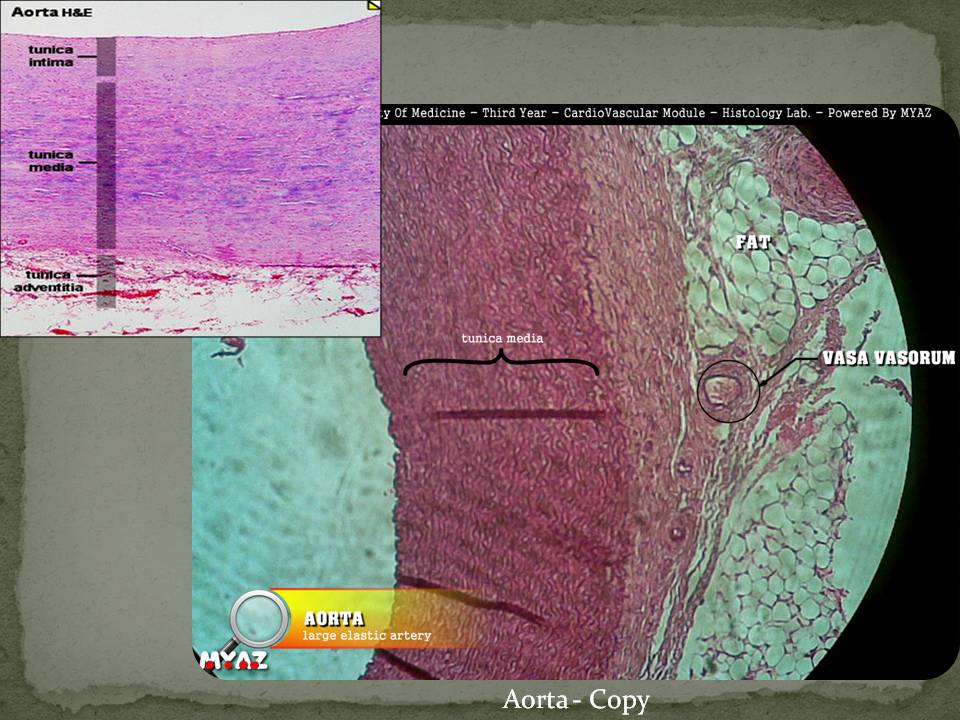 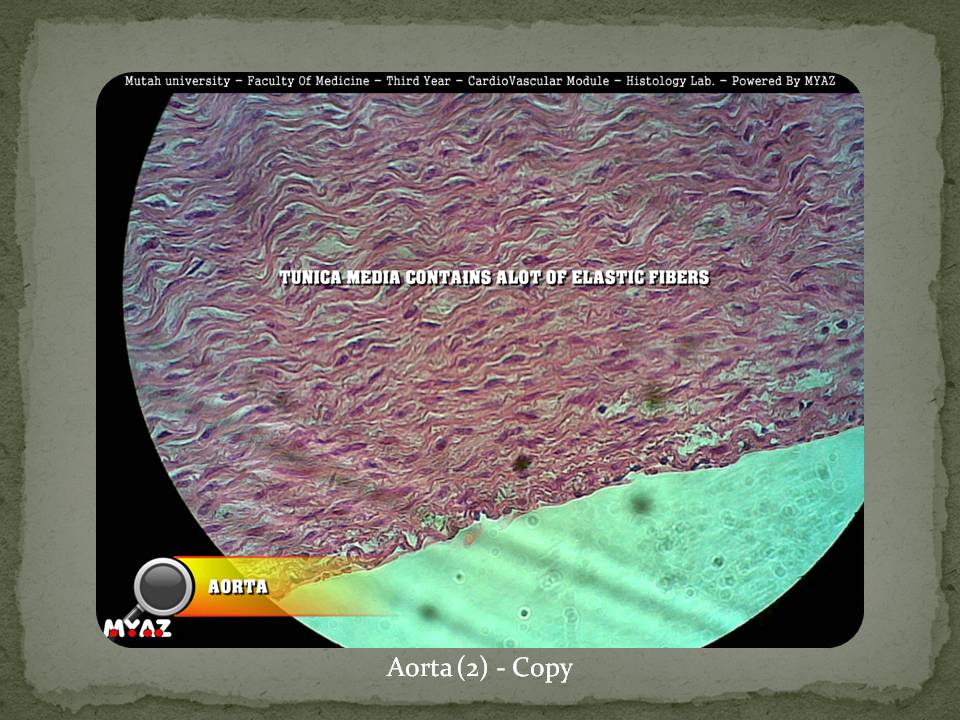 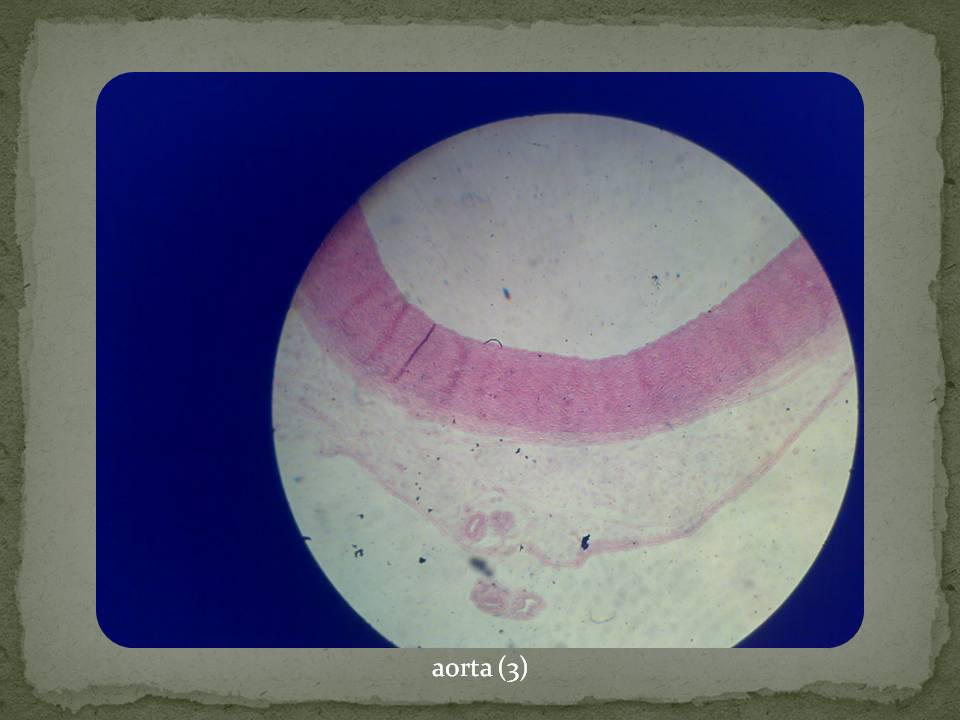 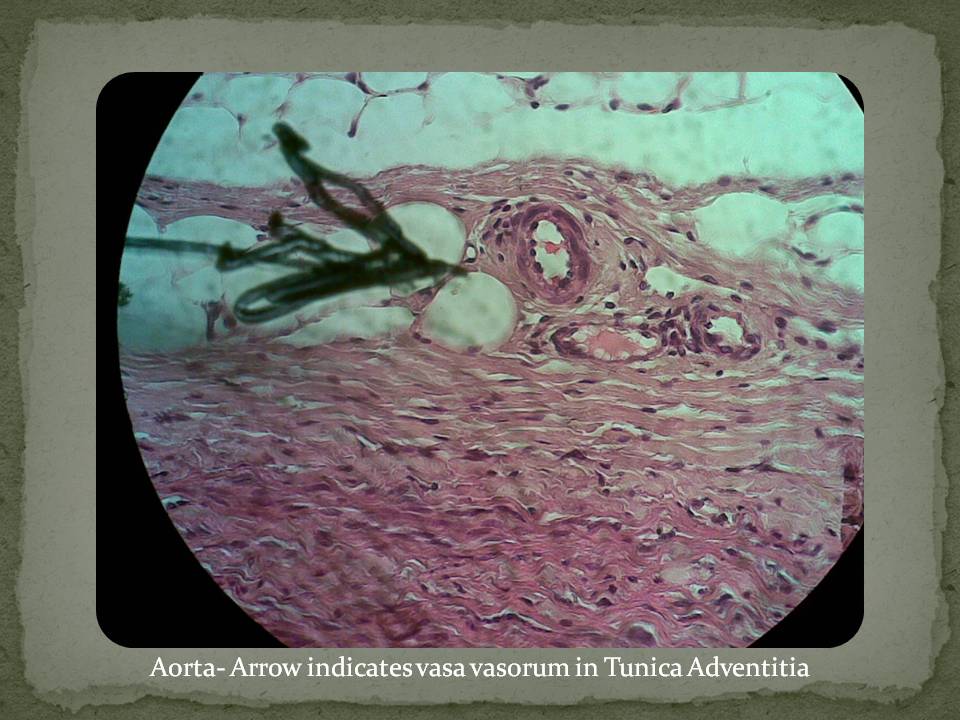 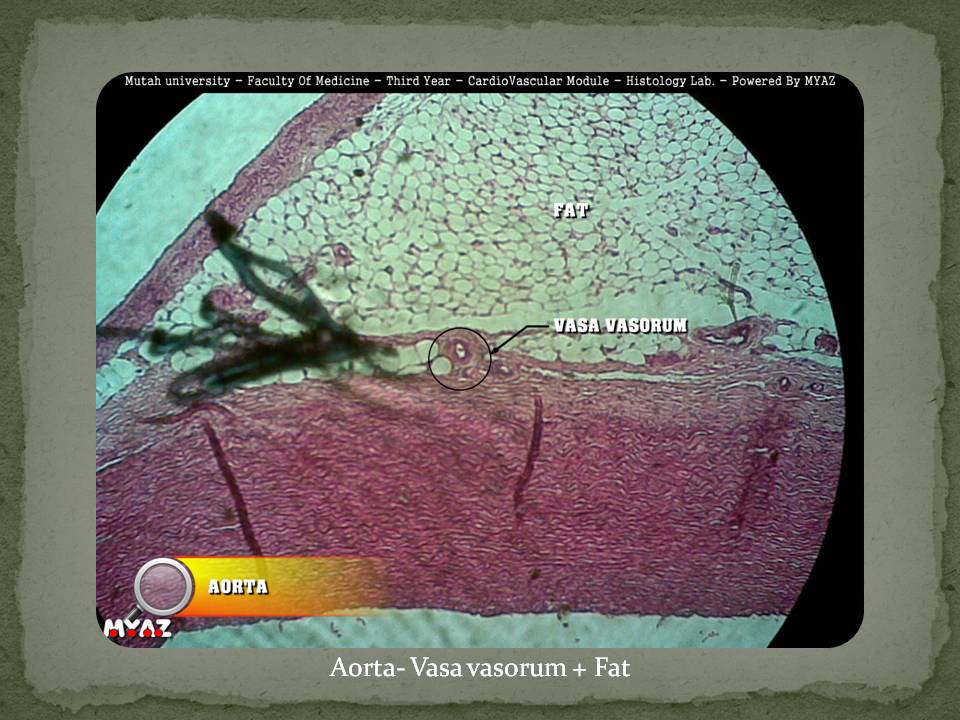 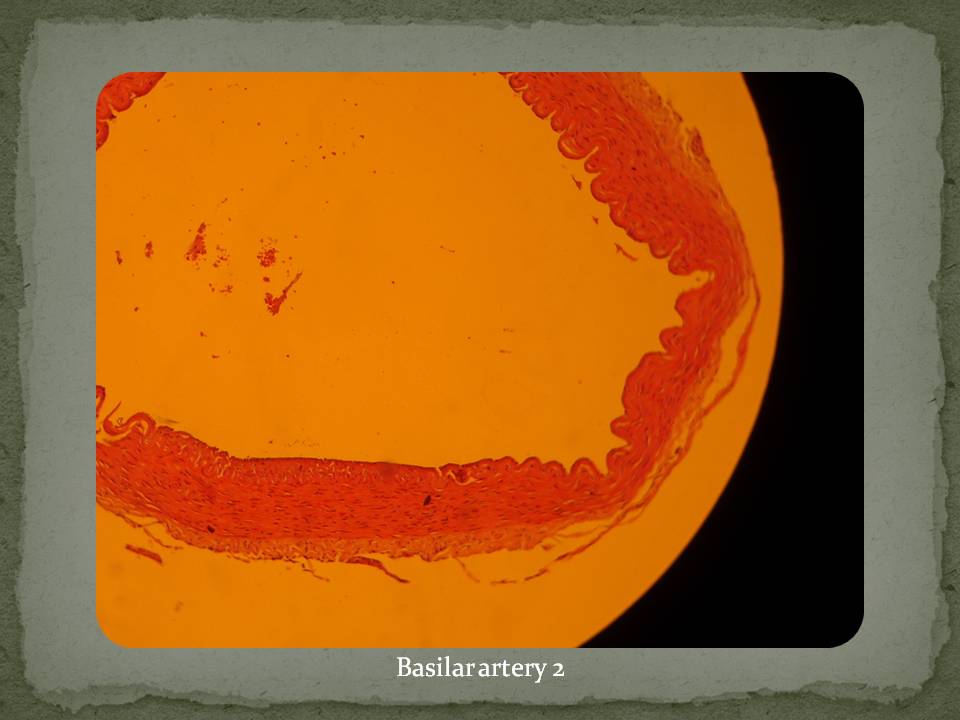 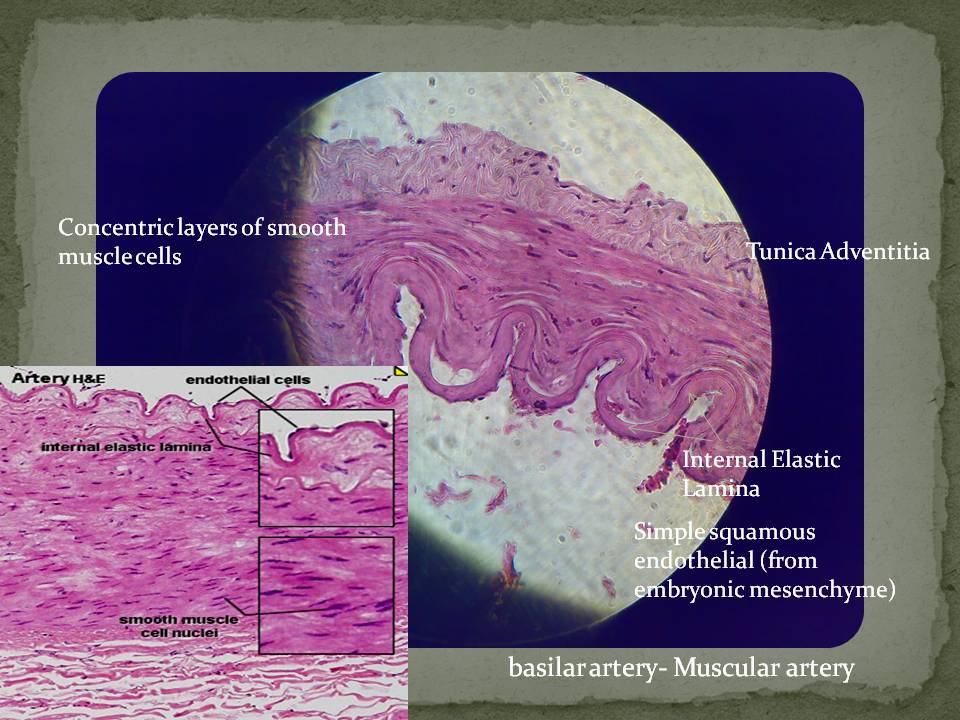 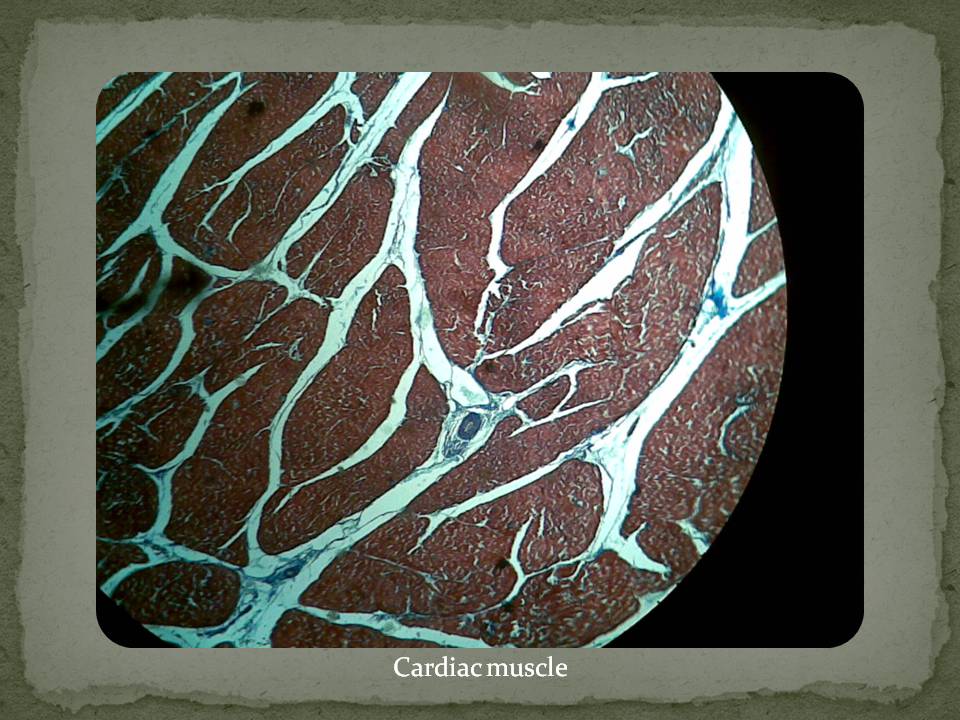 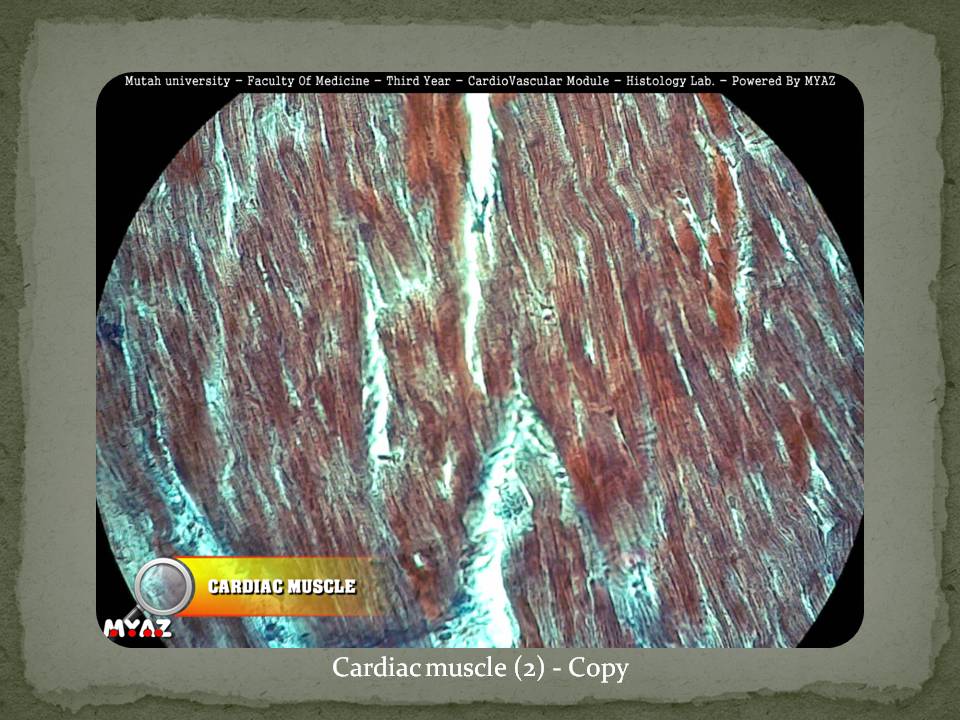 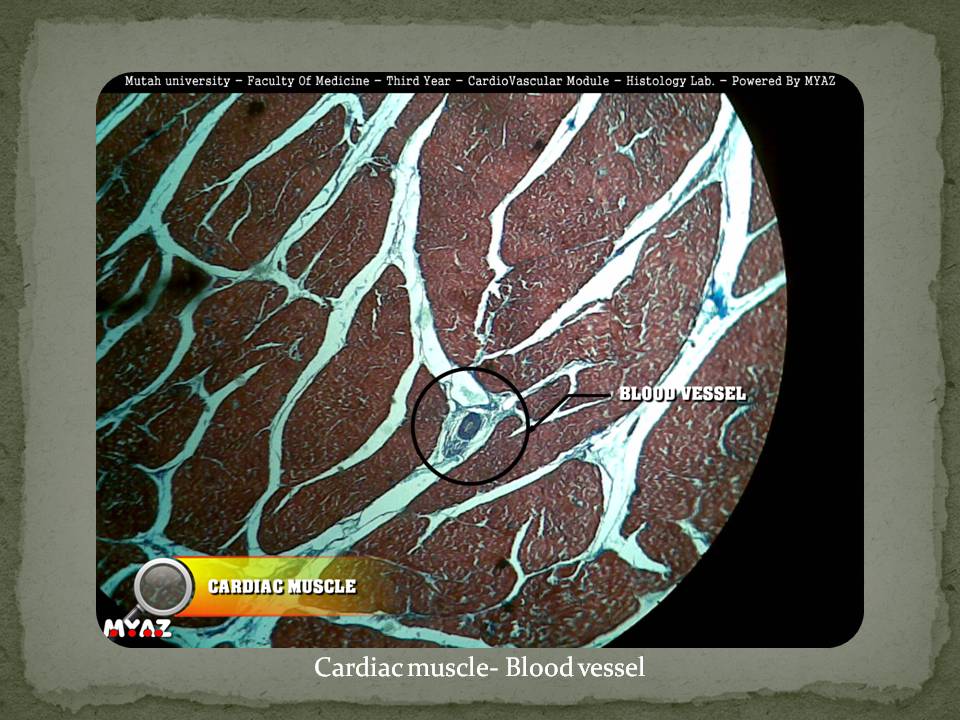 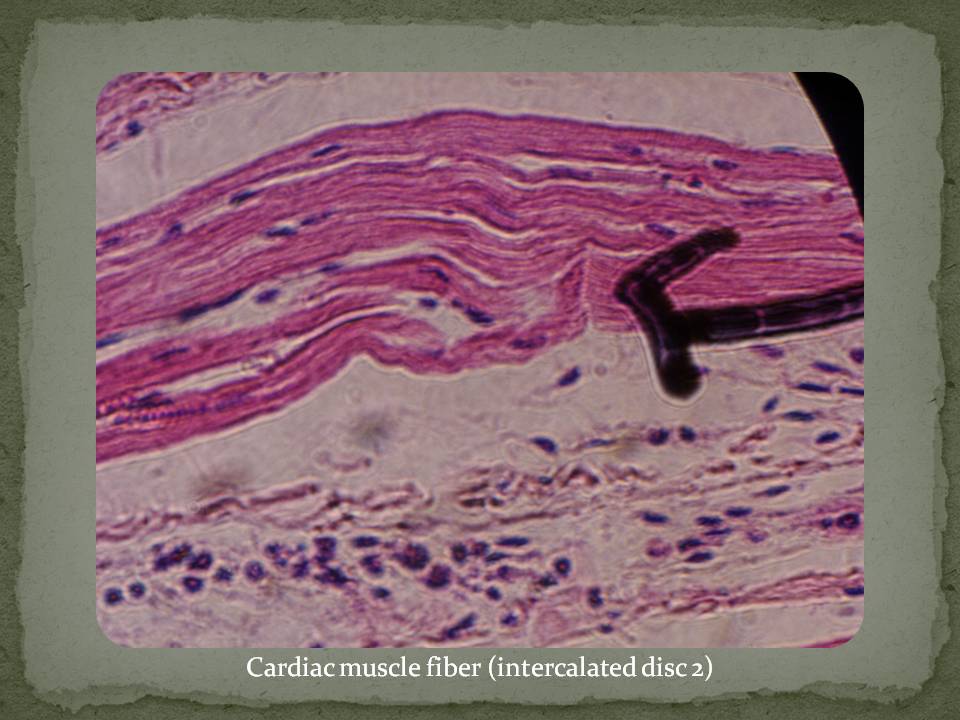 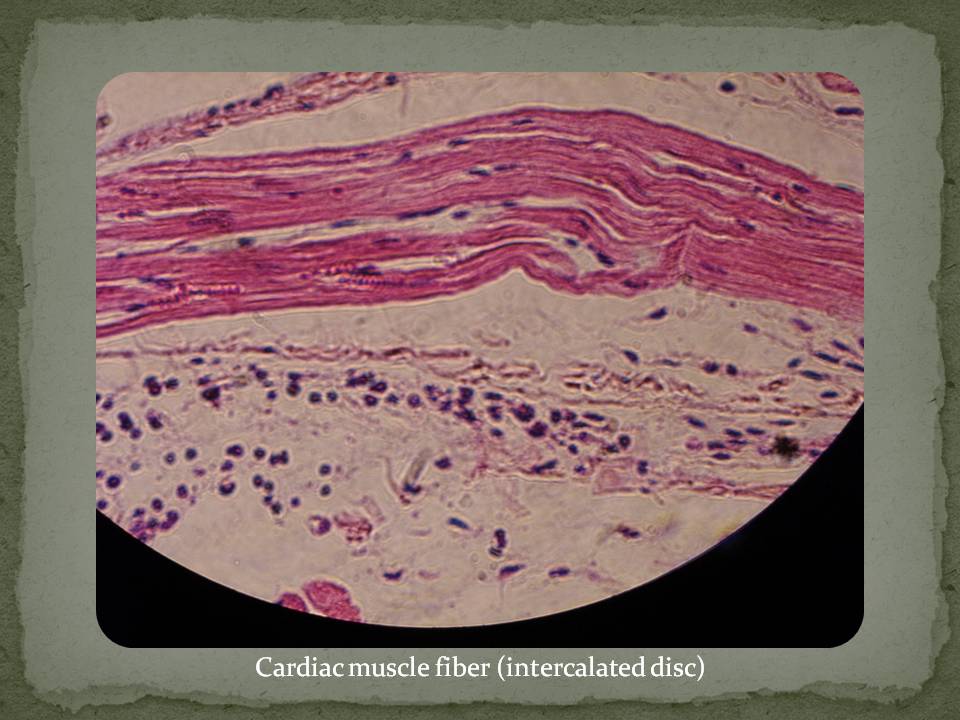 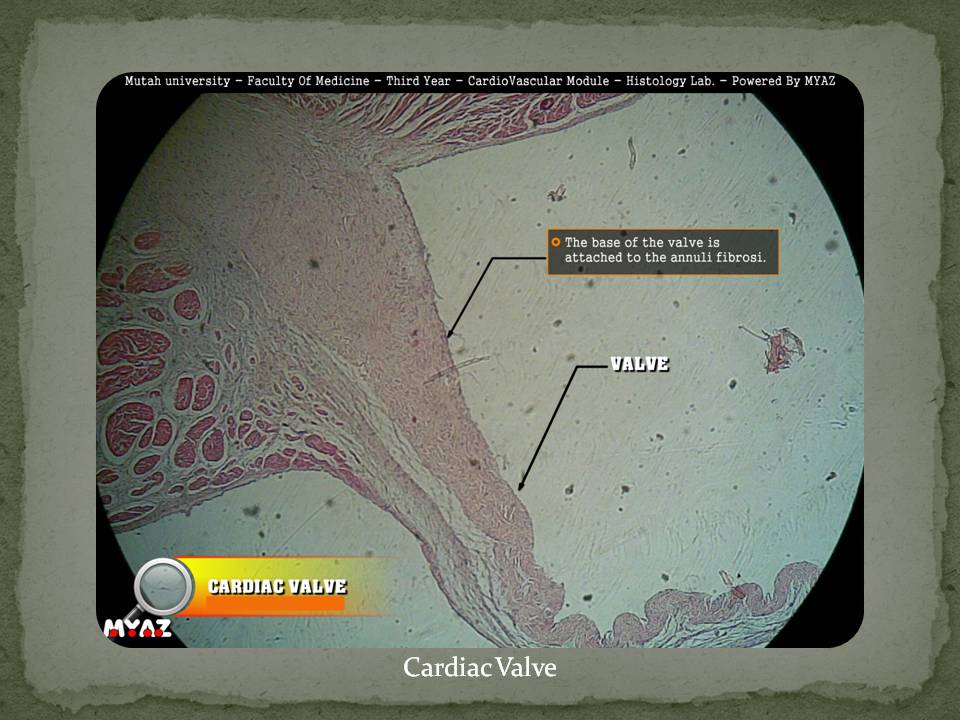 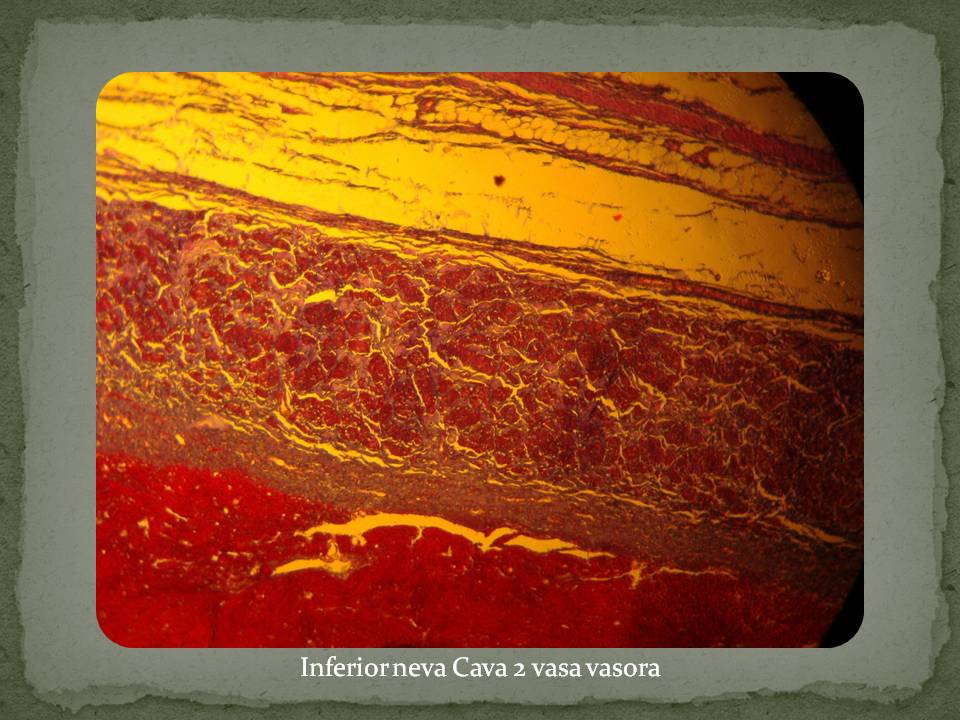 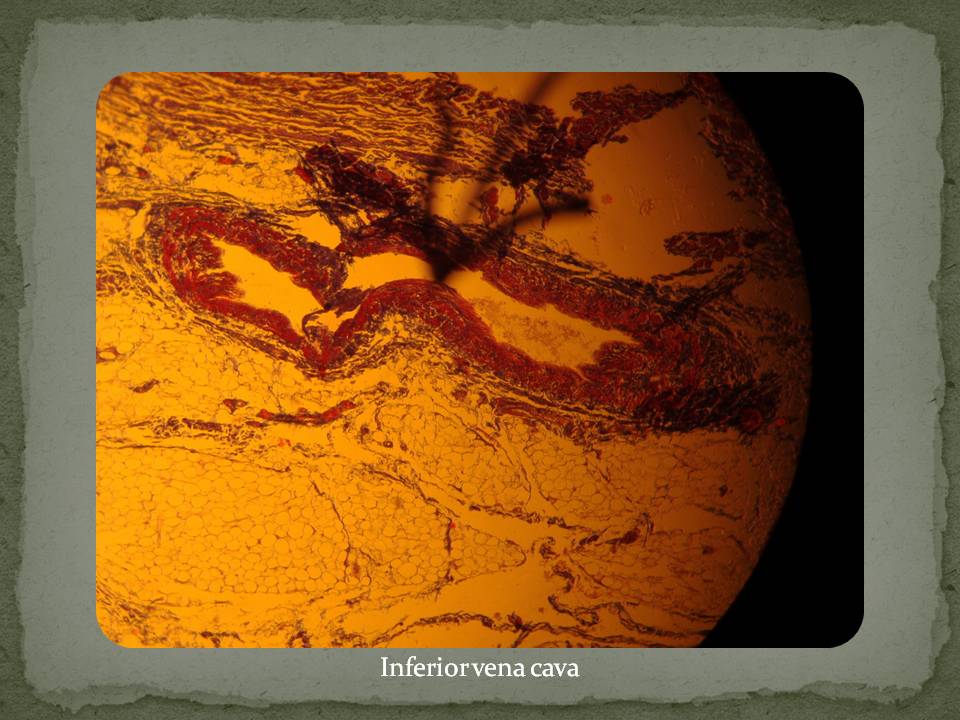 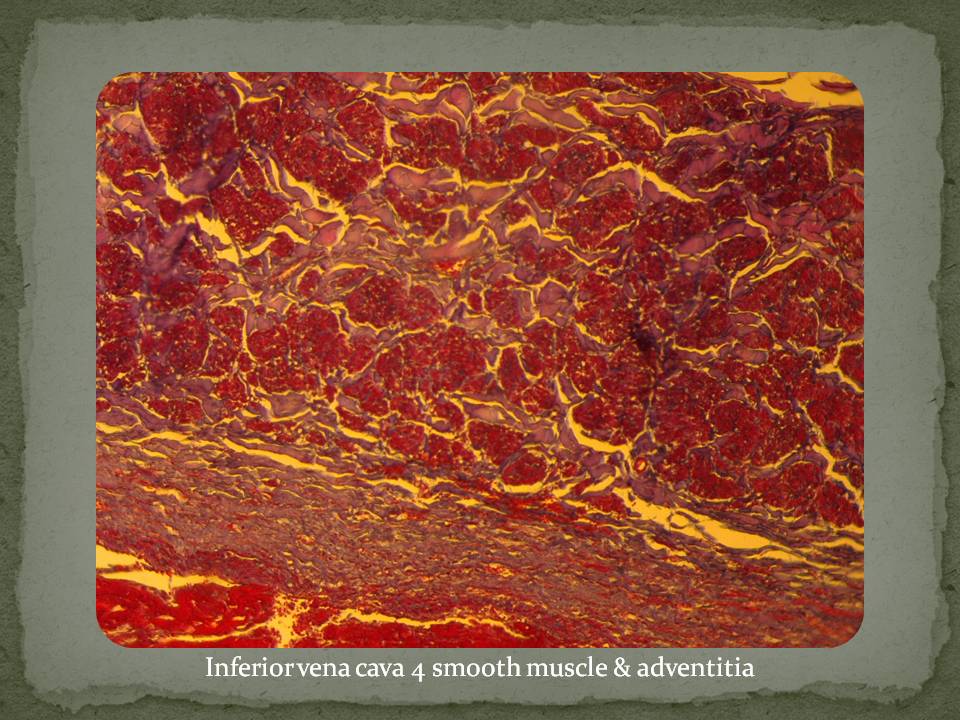 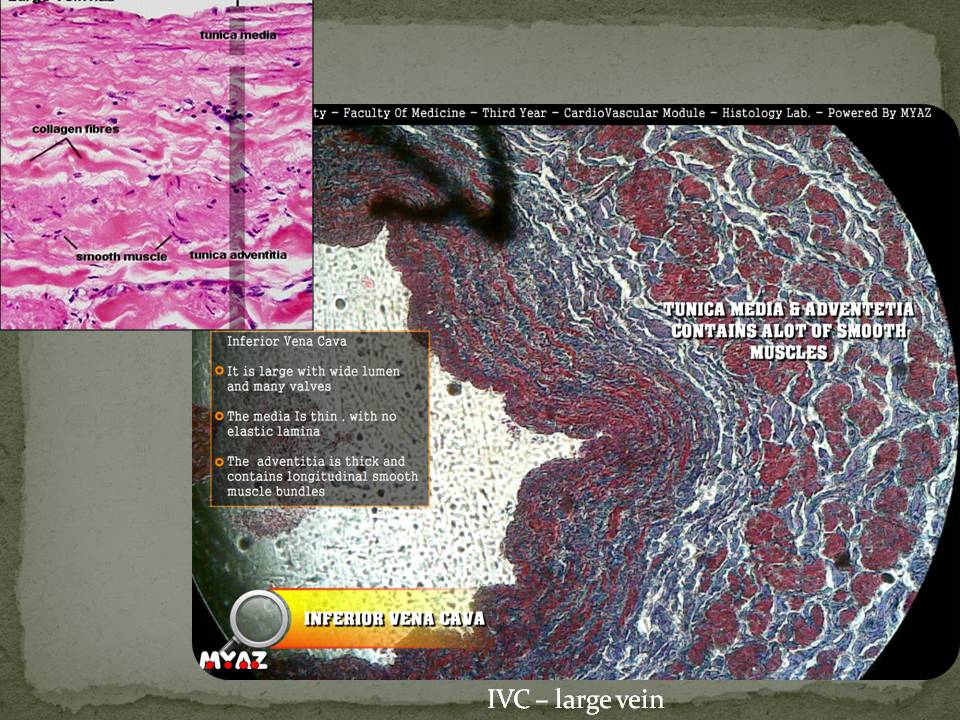 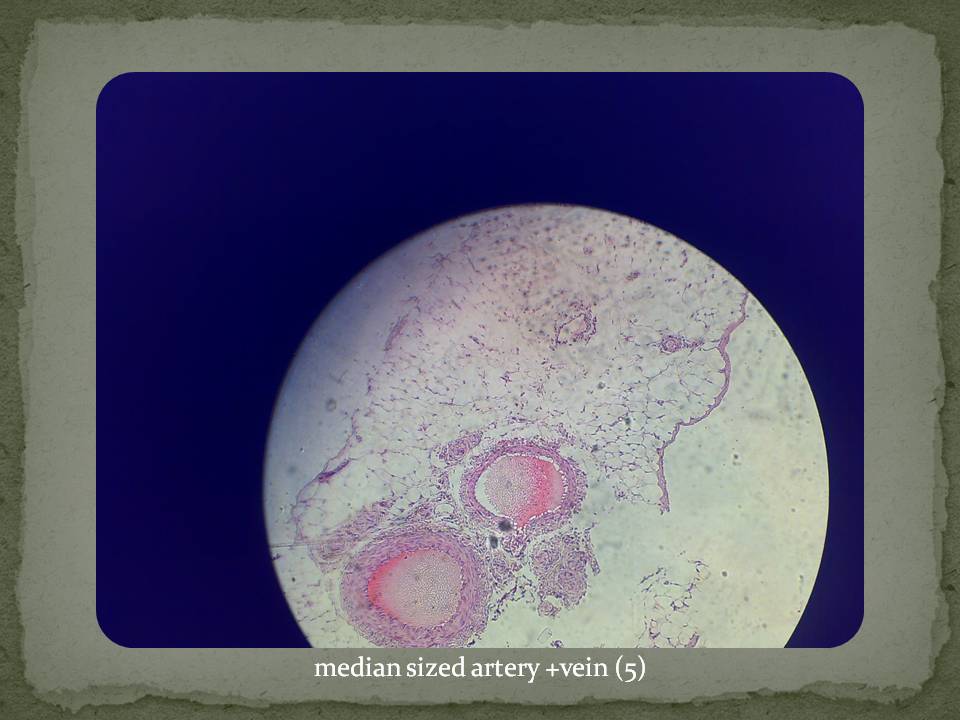 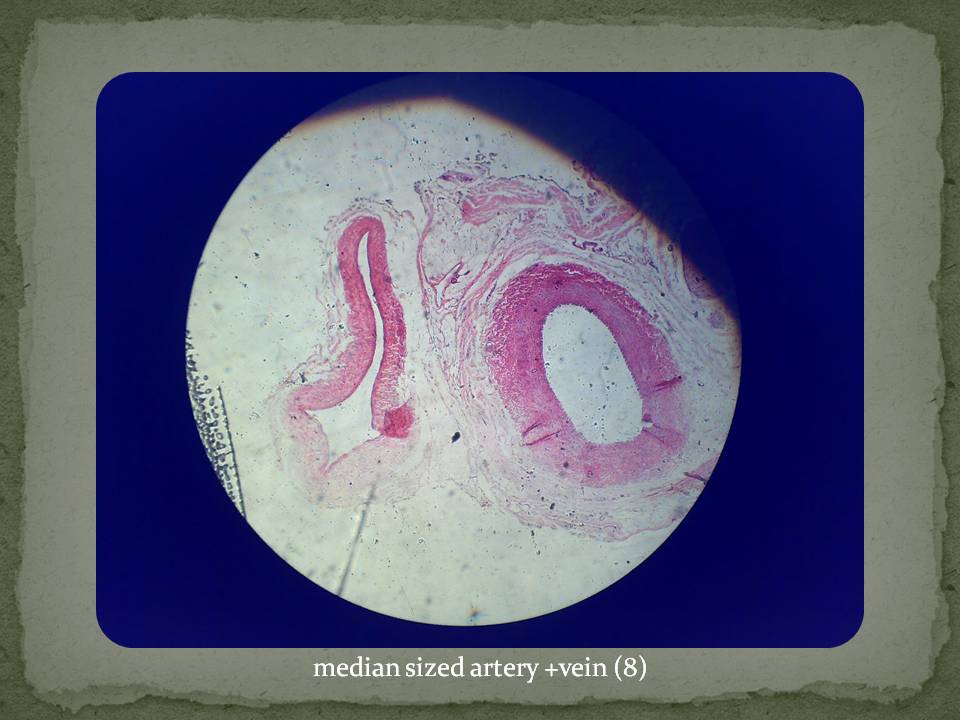 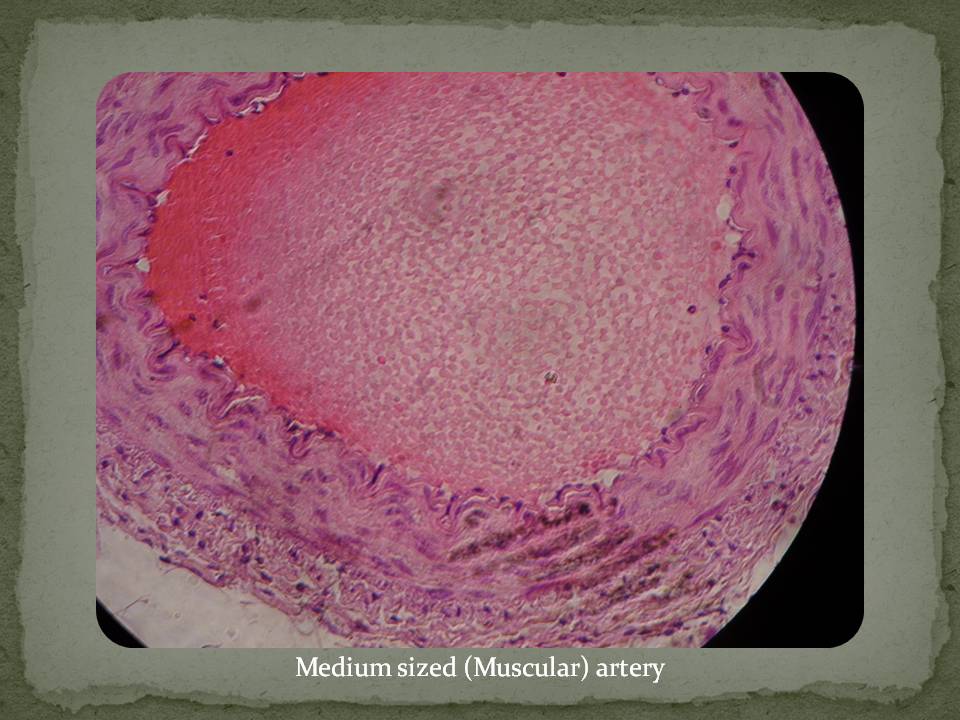 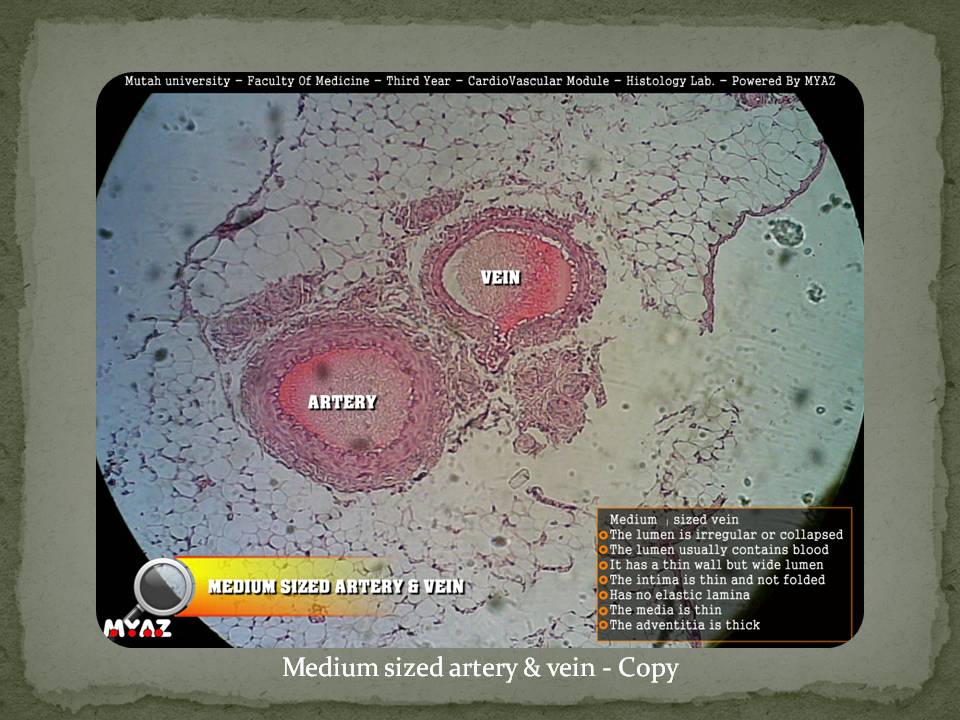 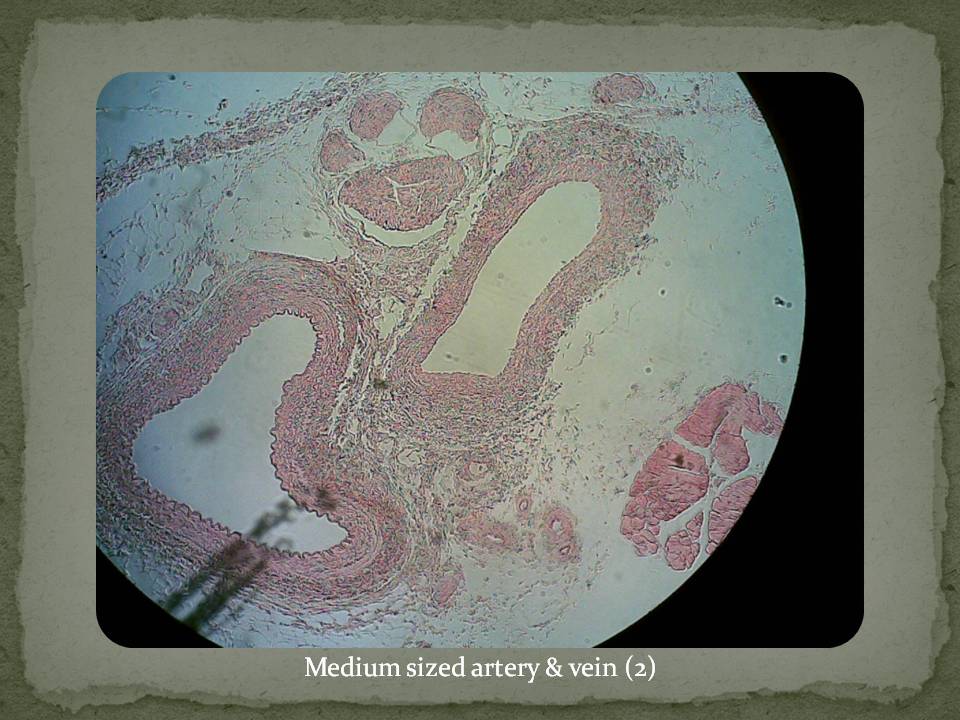 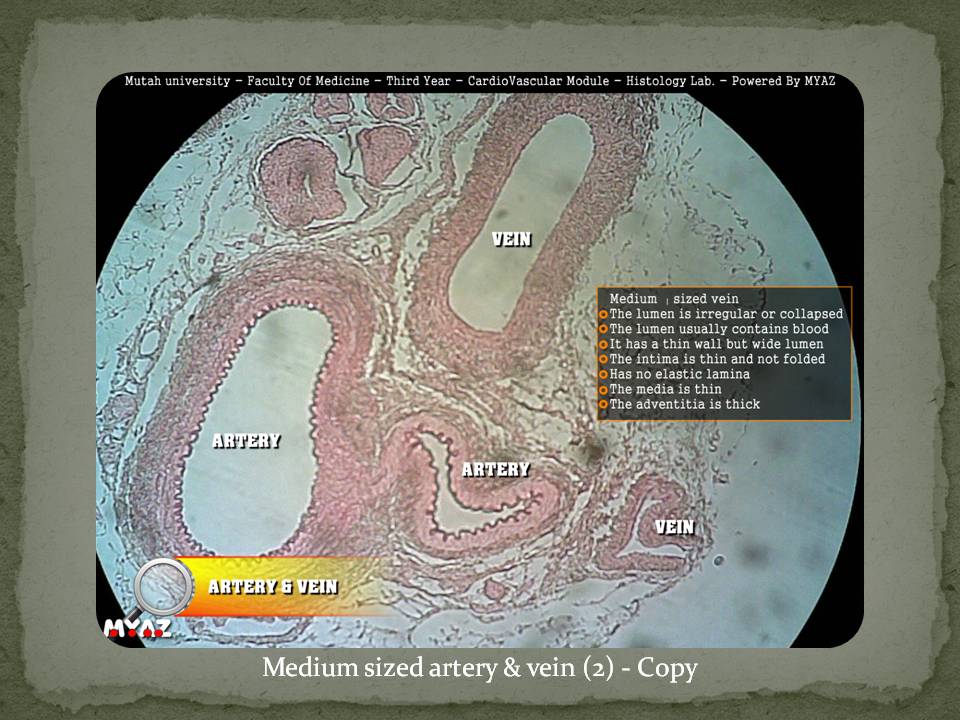 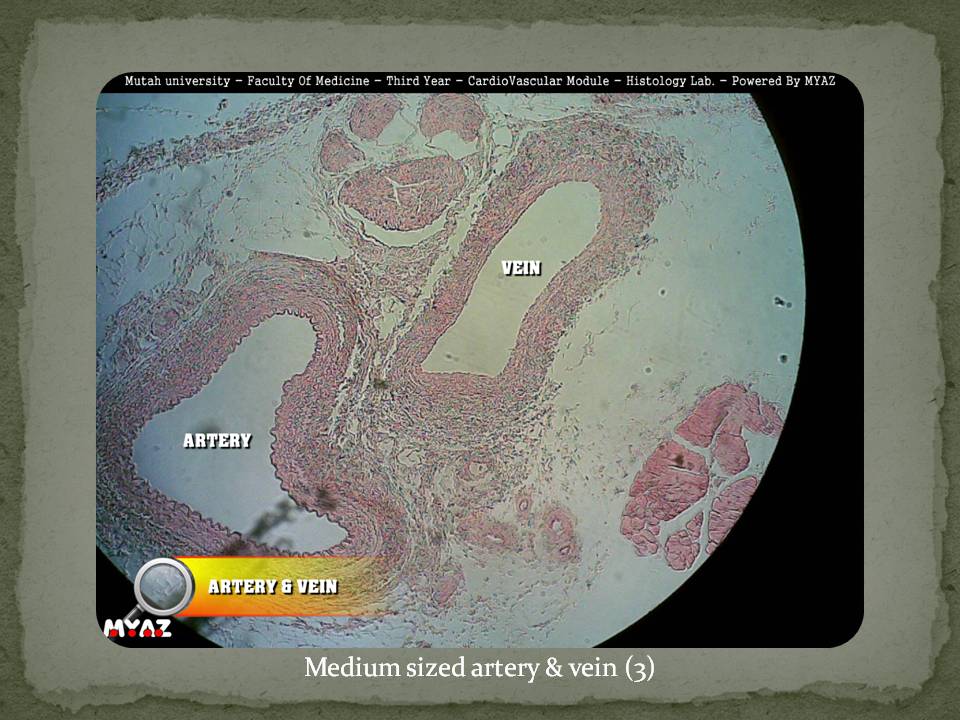 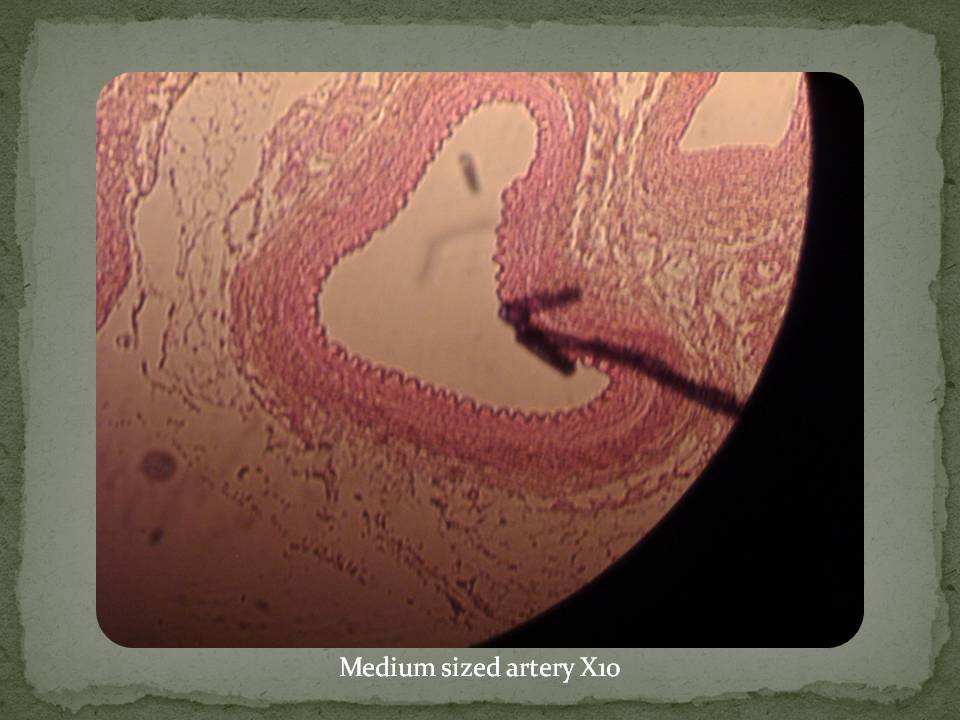 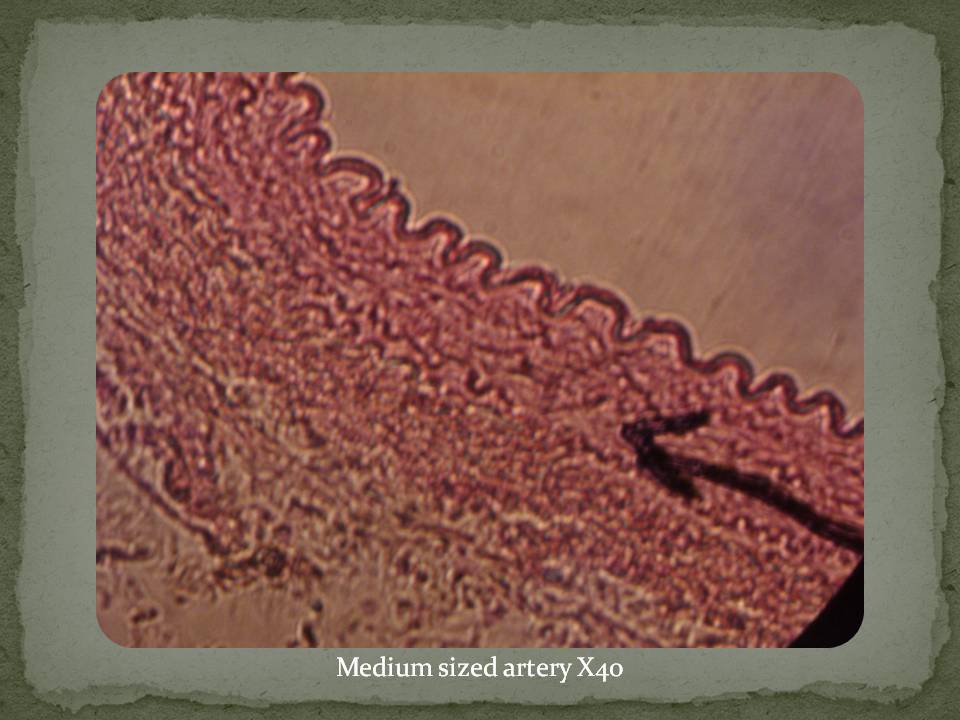 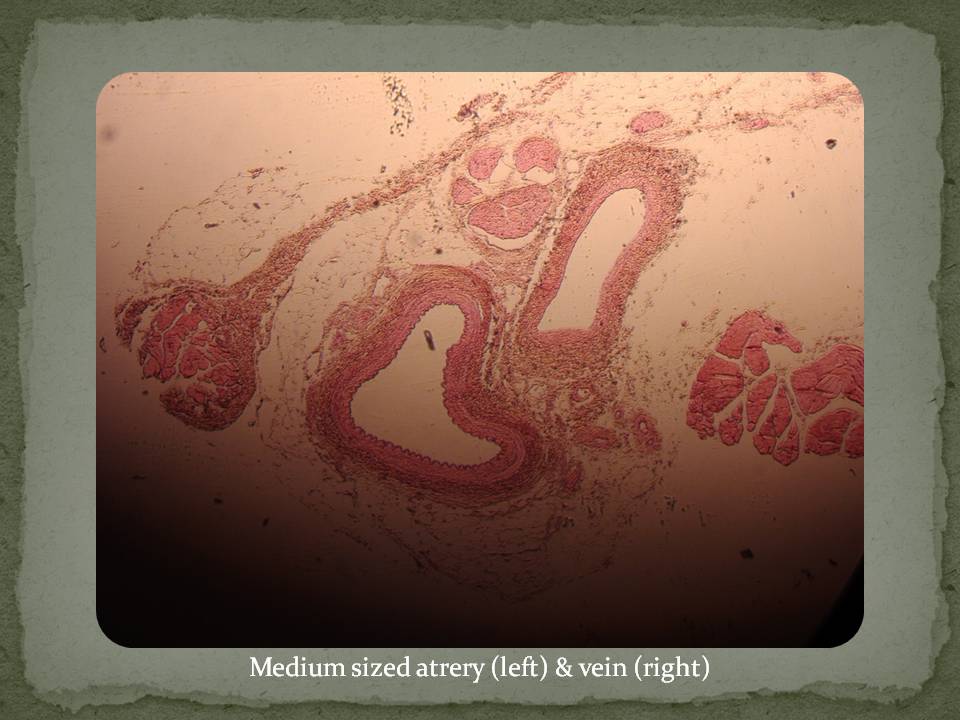 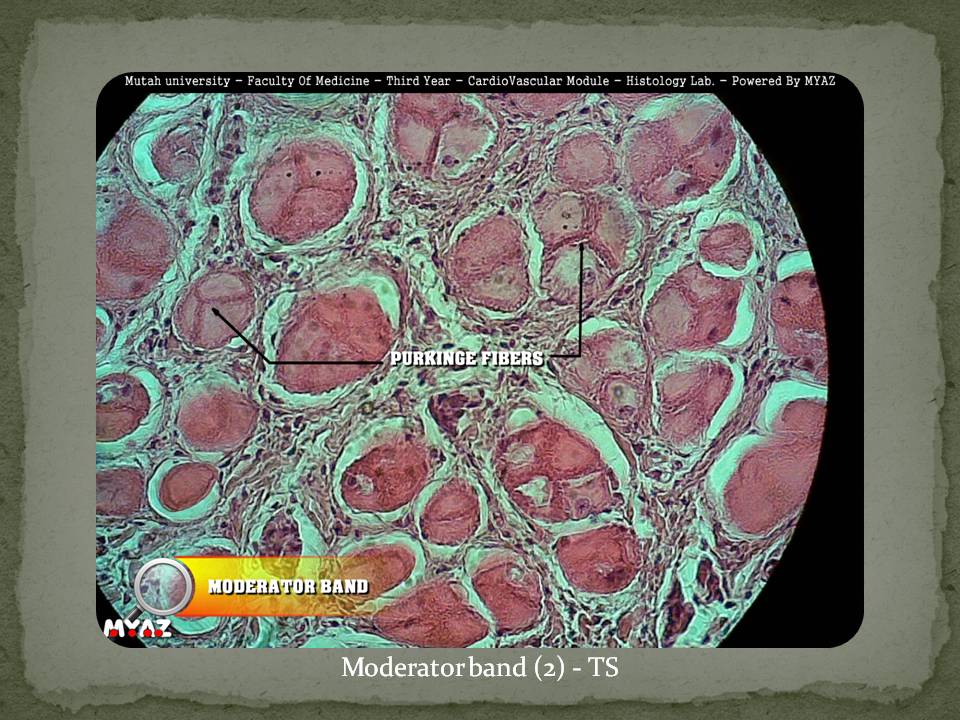 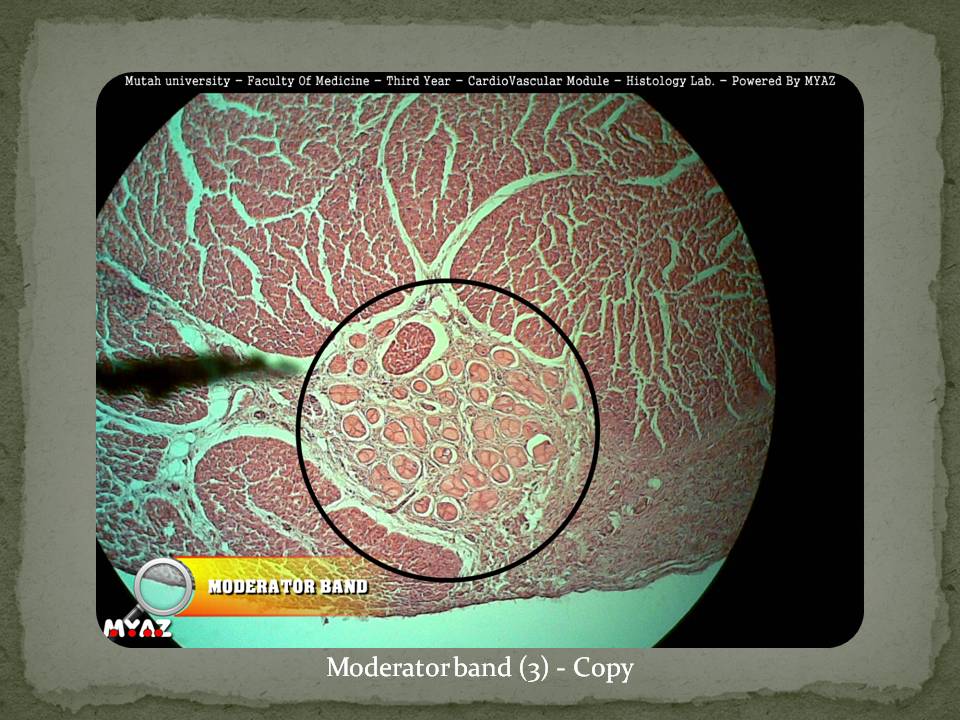 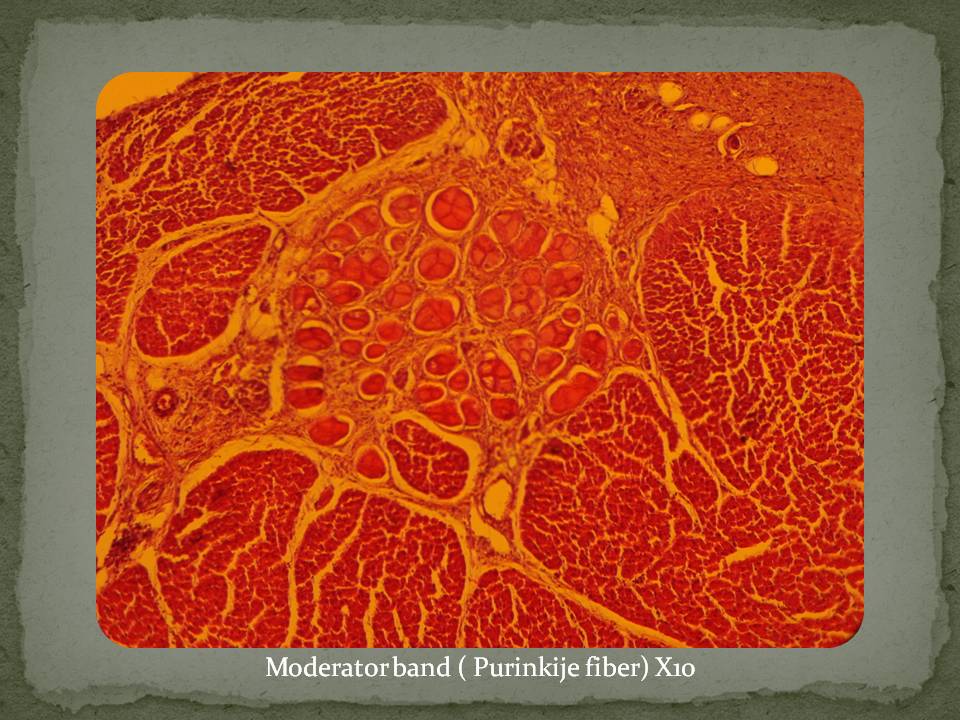 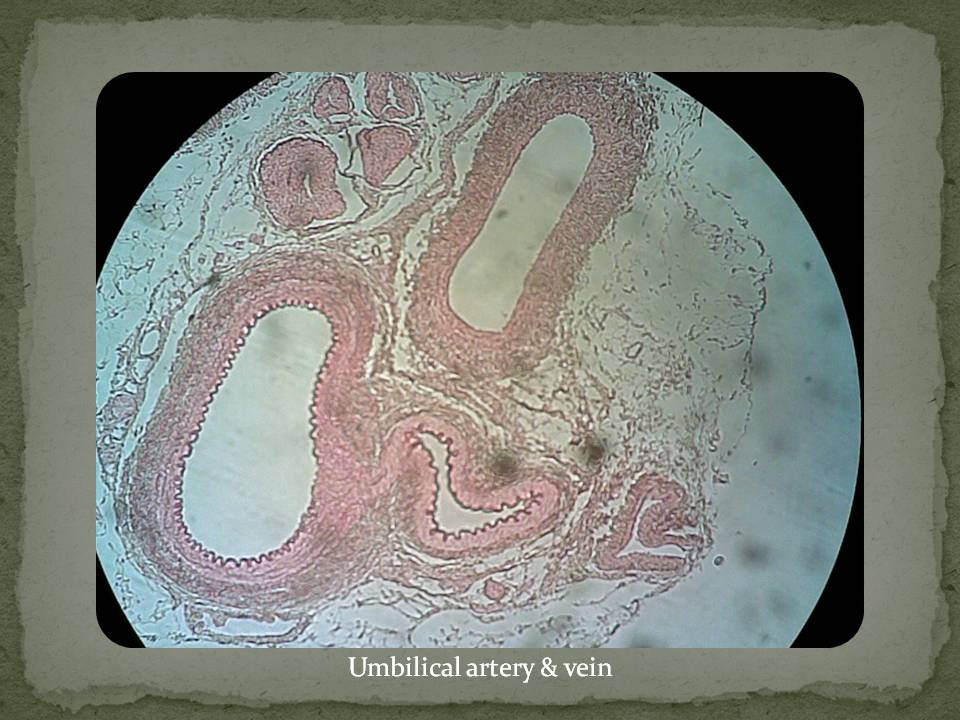 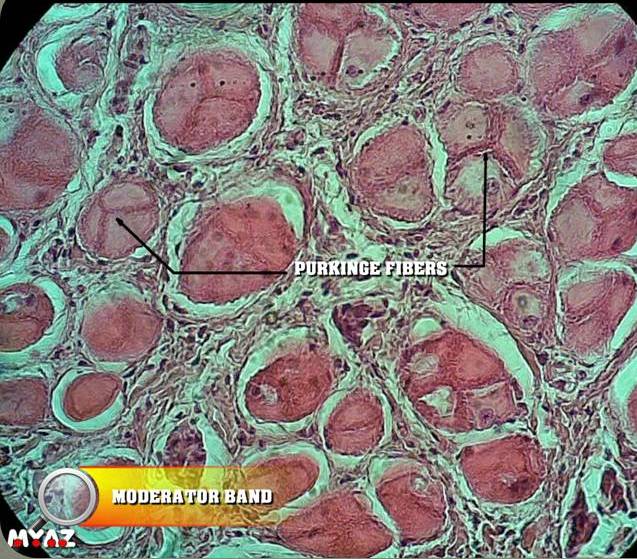 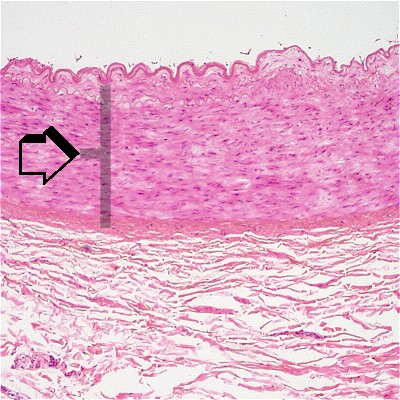 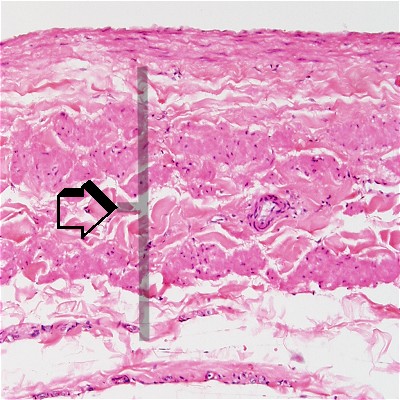 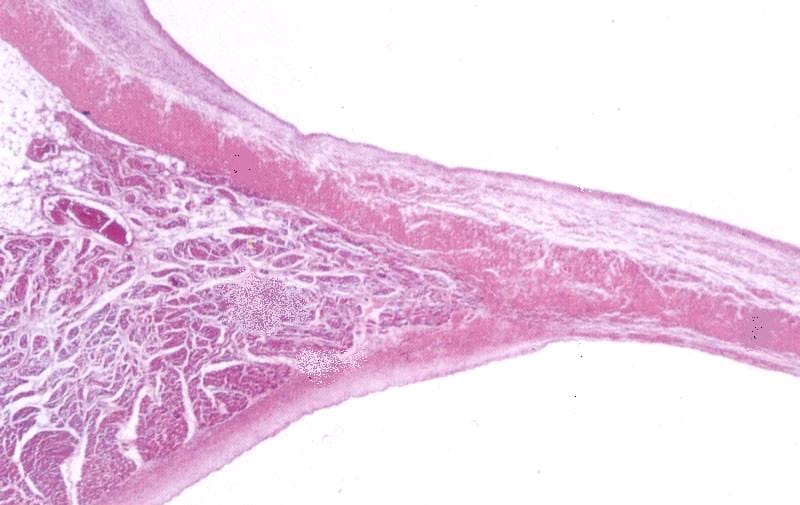 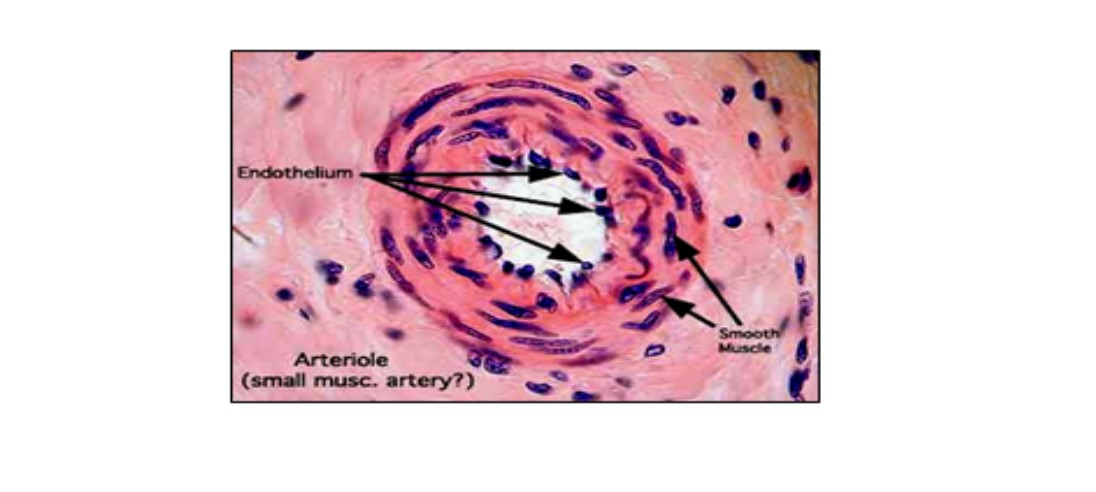 Cardiac muscle fibers
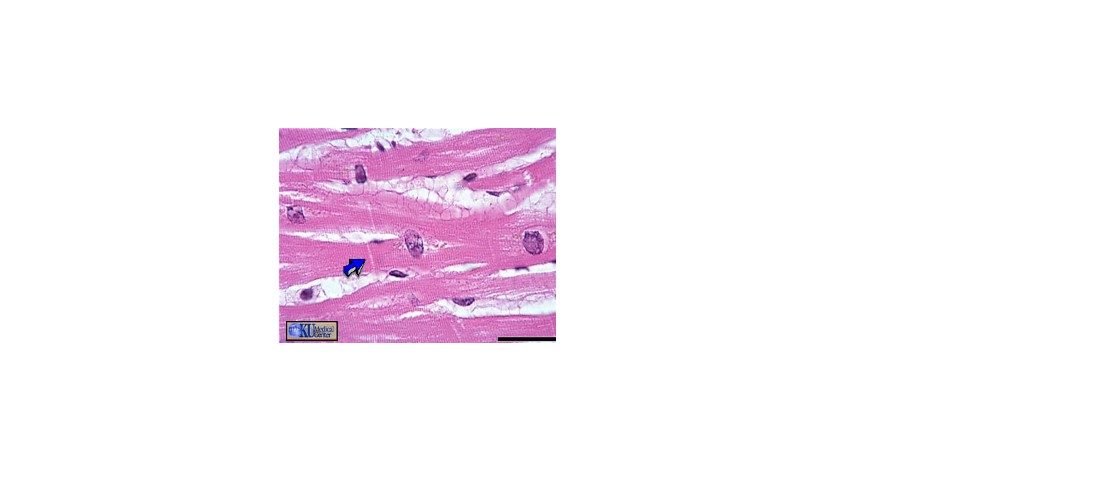 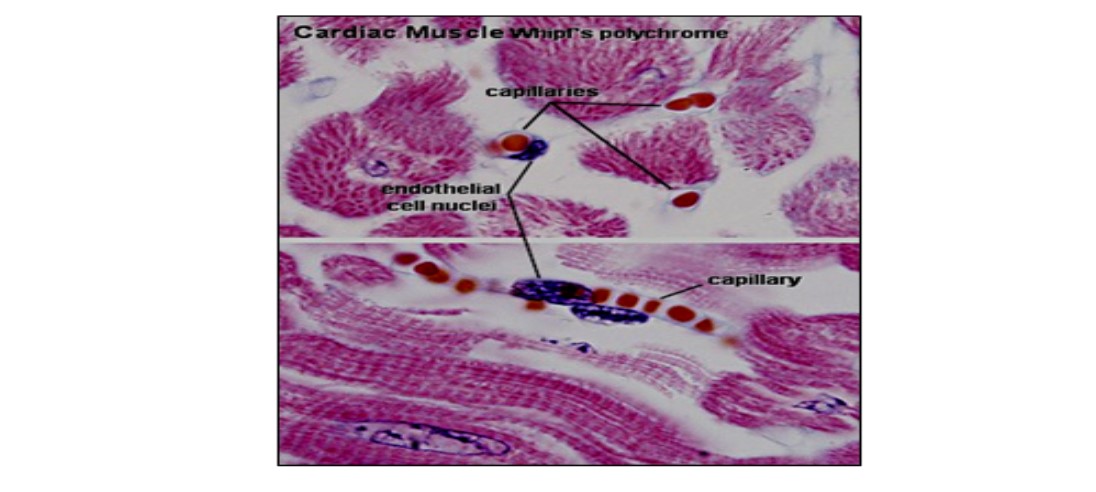 Vein valve
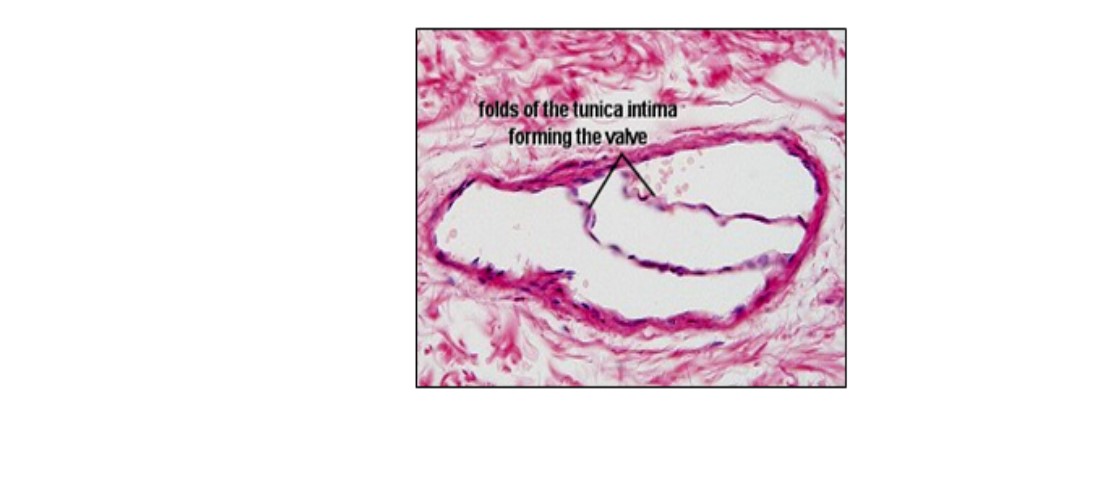